AAA Orientation
Adventist Accrediting Association
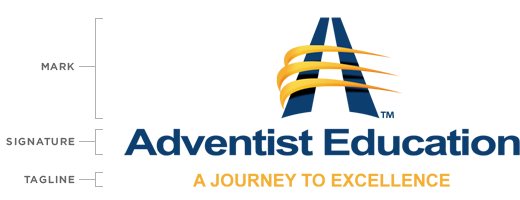 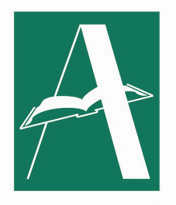 The Context
The Visit
The Report
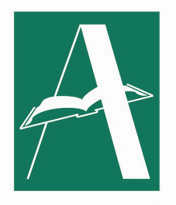 The Context
The Visit
The Report
Adventist Accrediting Association
InternationalBoard ofEducation
New ProgramApproval
InstitutionalAccreditation
Focus of AAA & IBE
Philosophy
The task of accreditation is based on the philosophy that each educational institution operated in the name of the Seventh-day Adventist Church assumes a dual responsibility:
To offer an excellenteducation
To support the mission of the church
Philosophy
Adventist Beliefs, Mission, and Practices
Every Seventh-day Adventist institution receives an under-lying obligation to provide quality education within the context of the beliefs, mission, and practices of the Seventh-day Adventist Church
QualityEducation
Rights
AAA accreditation supports:
The right of each institution to pursue its educational mission, under the guidance of a governing board elected by its constituency and reflecting the identity of the Seventh-day Adventist Church
The right of the faculty to teach, carry out and publish research, within the framework of the philosophy and mission of the institution
The right of students to learn and to develop their God-given talents
Purpose of the AAA Visit
To seek evidence of a quality, Seventh-day Adventist institution
Objectives
Process
Types of Visits
Regular Visit
Form A Areas
History, Philosophy, Mission and Objectives
Spiritual Development, Service and Witnessing
Governance, Organization and Administration
Finances, Financial Structure, and Industries
Programs of Study
Faculty and Staff
Library and Resource Centers
Academic Policies and Records
Student Services
Physical Plant and Facilities
Public Relations and External Constituencies
Pastoral and Theological Education
Old Form B Areas
History, Philosophy, Mission and Objectives
Spiritual Development, Service and Witnessing
Governance, Organization and Administration
Finances, Financial Structure, and Industries
Programs of Study
Faculty and Staff
Library and Resource Centers
Academic Policies and Records
Student Services
Physical Plant and Facilities
Public Relations and External Constituencies
Pastoral and Theological Education
New Form B Areas
Mission and Identity
Spiritual Development, Witness, and Service
Governance, Organization and Administration
Programs of Study
Faculty and Staff
Educational Context (finance, facilities, library, and student services)
Pastoral and Theological Education
Form A: Institution of Excellence
Form A: Institution of Excellence
Form A: Institution of Excellence
Form A: Institution of Excellence
Form A: Institution of Excellence
Form A: Institution of Excellence
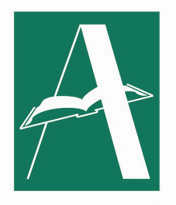 The Context
The Visit
The Report
Peer Evaluation
The AAA team consists of professional peer evaluators whose goals are to assist the institution by evaluating its effectiveness in: 
Reaching its own stated goals 
Meeting the ideals of the criteria identified by AAA
A Perceptive Friend
The team should not take a confrontational attitude, but at the same time should be willing to provide constructive analysis
The institution should not be able to conclude that accreditation is a mere formality; consequently, the team should be willing to make difficult recommendations if they are needed
The visit should take place in an environment of genuine concern for the institution and its challenges, and in which its successes and strengths should also be celebrated
Students, faculty, staff, administrators, alumni, employers, committees, etc.
DataSources
Facilities, equip-ment, teaching, interactions, etc.
Course syllabi, statistical/financial reports, committee minutes, etc.
Documents
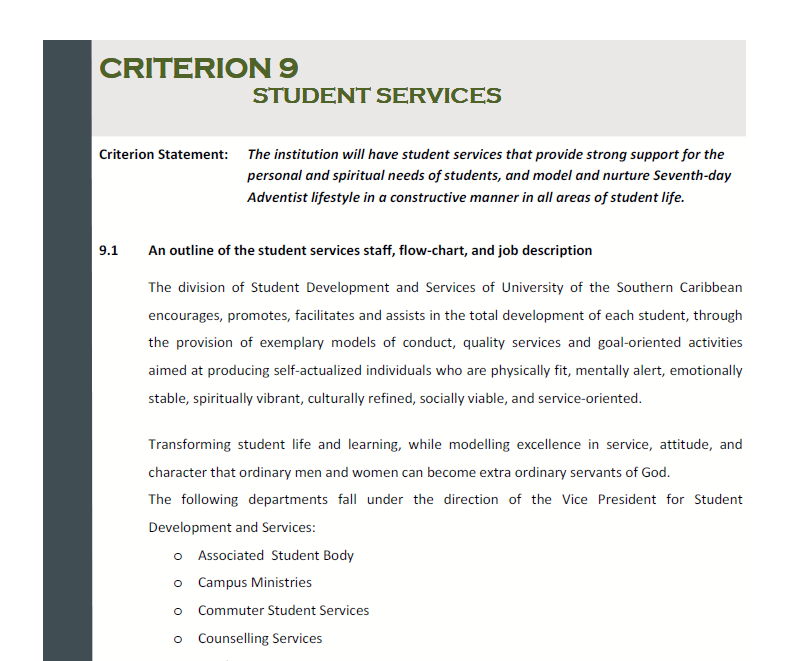 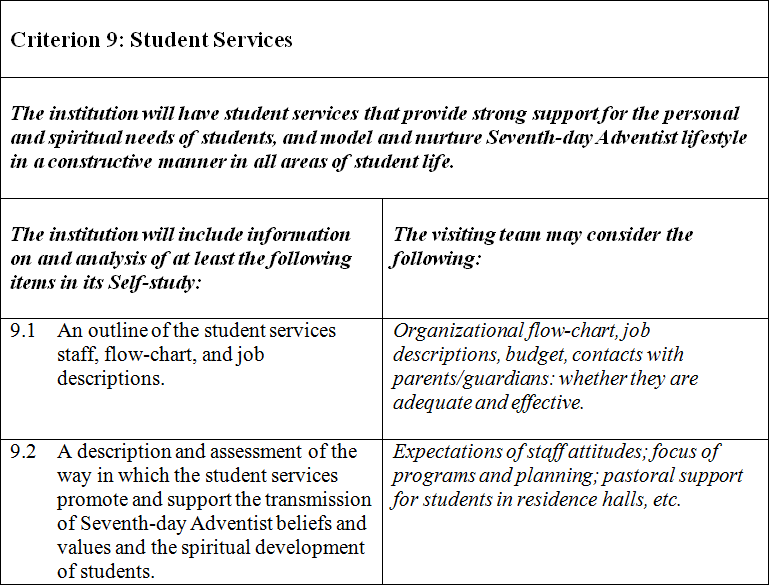 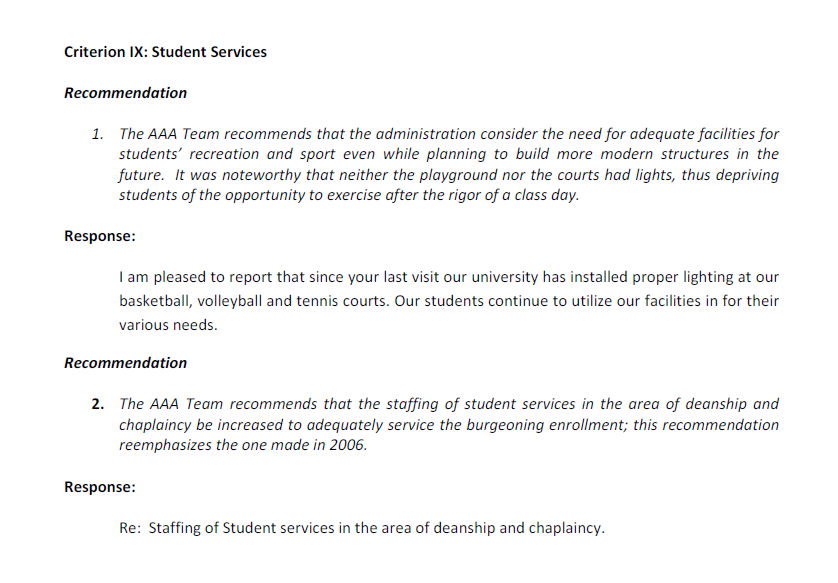 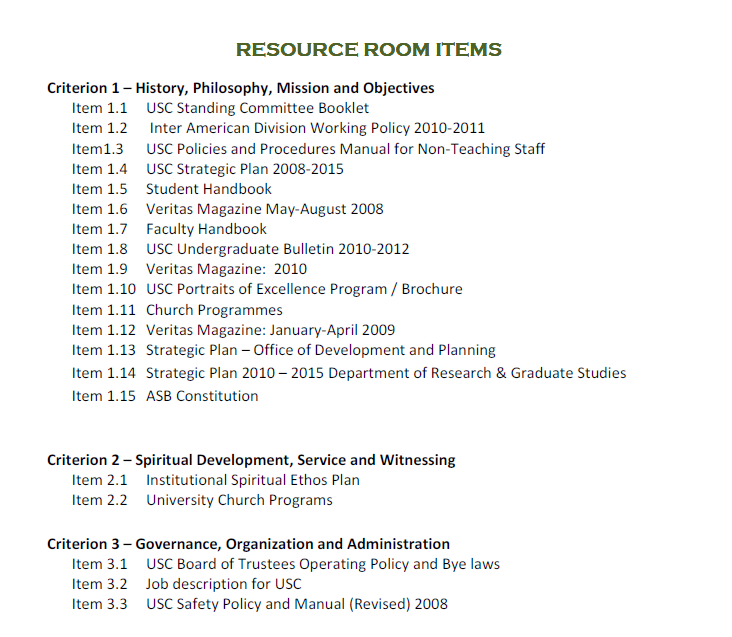 Professional Responsibilities
A constructive spirit that assesses objectively the strengths and weaknesses of an institution, a program, or an individual, and also seeks to enhance their respective potential.
Confidentiality in reporting any sensitive information that has been entrusted to him/her, both during and after the visit.
Avoidance of any unethical behavior, such as using the visit as an opportunity to recruit faculty, staff or students for another institution.
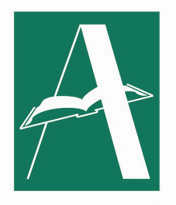 The Context
The Visit
The Report
Before Writing
Consider context: Although there are certain core expectations of all accredited Seventh-day Adventist institutions, the institution should be evaluated according to its own mission.
Triangulate: Confirm your assessments by checking at least 2 or 3 data sources. Crosscheck your conclusion with at least one other team member before writing it as a recommendation.
Differentiate: Avoid including every issue as a possible recommendation. Focus should be on the key areas that will assist the institution in moving forward as a quality SDA institution. Minor aspects can be included as suggestions.
Before Writing
Set limits: As a team, define the approximate number of recommendations overall. Recommendations should focus on major issues and should be limited to a number reasonable for the institution to manage in the period before the next full evaluation visit. From among these, 10-12 recommendations will be designated as major recommendations, those on which the institution should focus with some urgency.
Seek balance: All institutions have strengths and it is important that these be recognized. Identify these areas of strength and incorporate them as commendations. Commendations, however, should be given only for outstanding achievements or tasks performed in a superior manner, not for the normal fulfillment of a duty.
The Writing
The Writing
Criterion 1: History, Philosophy, Mission and Objectives
Observations and findings
[Insert descriptive text that summarizes the team’s observations and findings regarding this criterion. Specific statistics can be included.]
Prior recommendations
In the AAA visit of [year], there were [#] recommendations pertaining to Criterion 1: History, Philosophy, Mission and Objectives. The institution has fully complied with [#] of these recommendations. [Add explanatory text regarding recommendations which are unfulfilled or only partially fulfilled. Also include in this section the recommendations from any interim or intervening focused visits.]
The Writing
Identify an entity: Each commendation or recommendation should be addressed to a specific group, department, or unit in the institution; but never to individuals by name.
Indicate effect: For a commendation, include not only what is being, and also the effect. This helps explain why what is being done is of merit.
Make it measurable: A recommendation should be concise and specific, with measurable ingredients. Think, how will an observer know if a specific recommendation has been fulfilled?
The Writing
Avoid problem solving: A recommendation should identify what needs to change, but should not specify how that change should be brought about. “Giving solutions” preempts the governance role of the board or the administrative authority of the administrators.
Consider explanations: For a key recommendation, a lead paragraph explaining the context of the recommendation can be very appropriate. This is particularly important for controversial or sensitive issues, and helps underscore the reasonableness of the recommendation.
The Writing
Include sources: Commendations and recommendations must be based on at least two sources. These can include: 
The Self-study or another pertinent document
A direct observation
An interview with a board member, administrator, faculty, staff, or students (no names)
Or, preferably, a combination of these. 
The sources that that substantiate the statement are to be enclosed in parentheses following the statement. Page numbers for documents should be included.
The Writing
Criterion 1: History, Philosophy, Mission and Objectives
The Visiting Committee commends:
The [institutional entity] for [commendation] which [explanation of its importance] (sources).	
The Visiting Committee recommends:
That the [institutional entity][recommendation][measureable aspect—how they will know when the recommendation has been met] (sources).
The Visiting Committee suggests:
That the [institutional entity][suggestion] (sources).
Sample Commendations
The visiting team commends:
The administration for their high level of positive communication with the local church community which has resulted in a series of collaborative evangelistic endeavors (Self-Study, p. 32, interview with administrators).
Sample Commendations
The visiting team commends:
The administration for their high level of positive communication with the local church community which has resulted in a series of collaborative evangelistic endeavors (Self-Study, p. 32, interview with administrators).
Sample Commendations
The visiting team commends:
The administration, faculty, staff and students for their active involvement in the development of a spiritual master plan that is making an appreciable difference in the spiritual programming and ethos of the campus (Self-Study, pp. 17, 47, student interviews).
Sample Commendations
The visiting team commends:
The administration, faculty, staff and students for their active involvement in the development of a spiritual master plan that is making an appreciable difference in the spiritual programming and ethos of the campus (Self-Study, pp. 17, 47, student interviews).
Sample Recommendations
The visiting team recommends:
That the administration reconsider its plans to build a new classroom block until the debt on the library construction has been fully paid (Self-Study, p. 35, audited financial statement, interviews with administrators).
Sample Recommendations
The visiting team recommends:
That the administration reconsider its plans to build a new classroom block until the debt on the library construction has been fully paid (Self-Study, p. 35, audited financial statement, interviews with administrators).
Sample Recommendations
The visiting team recommends:
That the Academic Committee develop a process for more structured evaluation of courses and teaching, that will involve feedback from students as well as from peers and administration (Self-Study, p. 63, interviews with teachers and administrators).
Sample Recommendations
The visiting team recommends:
That the Academic Committee develop a process for more structured evaluation of courses and teaching, that will involve feedback from students as well as from peers and administration (Self-Study, p. 63, interviews with teachers and administrators).
Assembling the Report
Eliminate redundancy: Since team members may be submitting individual items without consultation with the whole group, it is possible that some items will be duplicated in various sections of the report. Eliminating duplication will be one of the responsibilities of the team in its final meetings.
Make a fair distribution: It is important to ensure that recommendations are widely distributed and that while they may focus on particular areas where needs are clear, lack of balance should not be the result of over-preoccupation of the team with one particular area.
Assembling the Report
Identify the majors: An important section of the report is the one identifying major recommendations. These should be those items that most impact the whole institution and are most essential to the institution’s continuing quality and Seventh-day Adventist ethos. This helps the institution identify where they should place their immediate focus.
Arrive at consensus: The AAA visit is a team effort. It is important that all members of the team be willing to support the conclusions of the group. Items that are not supported by the group should not be included in the final report.
Assembling the Report
Determine the outcome: The team must decide and fully support the final accreditation recommendation. The team should vote this action. 
It is also important that all members sign the signature page in the report that shows their agreement with both the major accreditation recommendation and the report that will follow it.
The Final Recommendation
1. A five-year institutional accreditation with no interim visit
This is for an institution that has fulfilled or satisfactorily addressed all the previous recommendations, submits an acceptable Self-study in advance of the visit, shows adequate strength in each major area identified in the Self-study, and anticipates no major changes that will impact its mission, SDA focus or the financial and administrative stability of the institution. The recommendation may include the request for interim written reports on specific items at established times.
2. A five-year institutional accreditation with an interim visit
This is for an institution that has satisfactorily addressed the previous recommendations, submits an acceptable Self-study in advance of the visit, shows weaknesses in a few areas, and/or is experiencing or will experience in the near future important changes in its administration, status, programs, or size that could impact the institutional mission and/or SDA identity. These specific issues will be identified in major recommendations.  At the time of the interim visit the team will expect that the institution has fulfilled or made substantial progress in fulfilling all of the major recommendations.
3. Less than a five-year institutional accreditation
This is for an institution that has not fulfilled several previous recommendations, has not prepared an acceptable Self-study, shows significant weaknesses in several areas of its operation or leadership, and/or is experiencing or will experience significant changes in its leadership and/or programs that could impact on the institutional mission and SDA identity. An interim visit or annual reports may be required.
4. Probationary status, with a specific time limit of two years or less
This is for an institution that either does not submit an acceptable Self-study on time, has not fulfilled many of the recommendations of the previous evaluation visit, shows substantial weaknesses in major areas of its operation or leadership, and/or is not representative of SDA quality education. These weaknesses need to be carefully documented, with specific conditions, expected evidence of their fulfillment, and a timeframe for the removal of the probationary status. In situations where one particular area shows significant weaknesses, the team may recommend a focused visit within a two-year period to review that program.  If the institution has not resolved the identified problems by that time, then the whole institution can be placed on probation.
5. Suspension of accreditation
This is for an institution that either refuses to fulfill the recommendations of previous evaluation visits, does not welcome an AAA visit, and/or openly deviates from the philosophy and objectives of Seventh-day Adventist education.  These circumstances will need to be carefully documented, with specific conditions that will allow the institution to regain regular status with the Adventist Accrediting Association.
The Final Recommendation